Lecture 2:
Dr. Benacer Hamza
2024-2025
2.Drawing and Planning strategies
Central Point
Example of Garden City
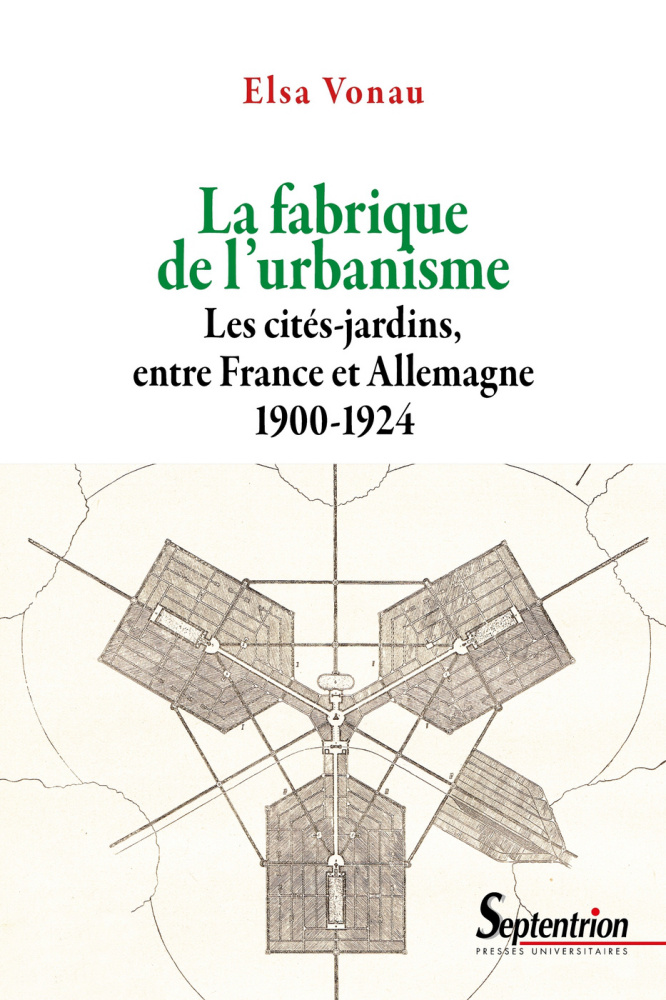 Axial Repartition
Urbanists are interested in the physical, social, and economic dimensions of urban life. They study how the built environment shapes our lives, and how our lives in turn shape the built environment. They also consider the environmental, political, and cultural aspects of urbanism. 
Urbanism is a rapidly growing field, as the world's population continues to urbanize. Urbanists play an important role in shaping the future of our cities, and in making them more livable, sustainable, and equitable places to live.
Planner/ Designer/ Architect 
Different scales different Intervention
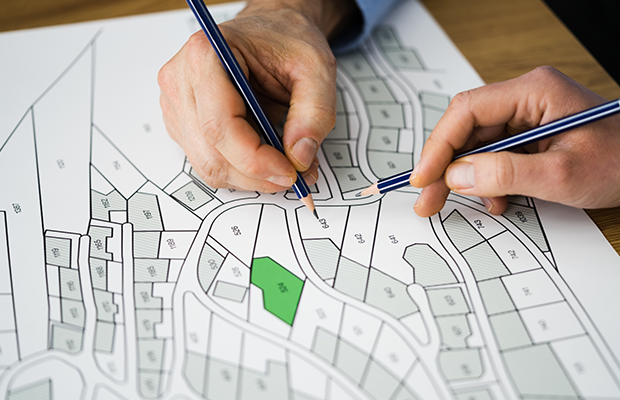 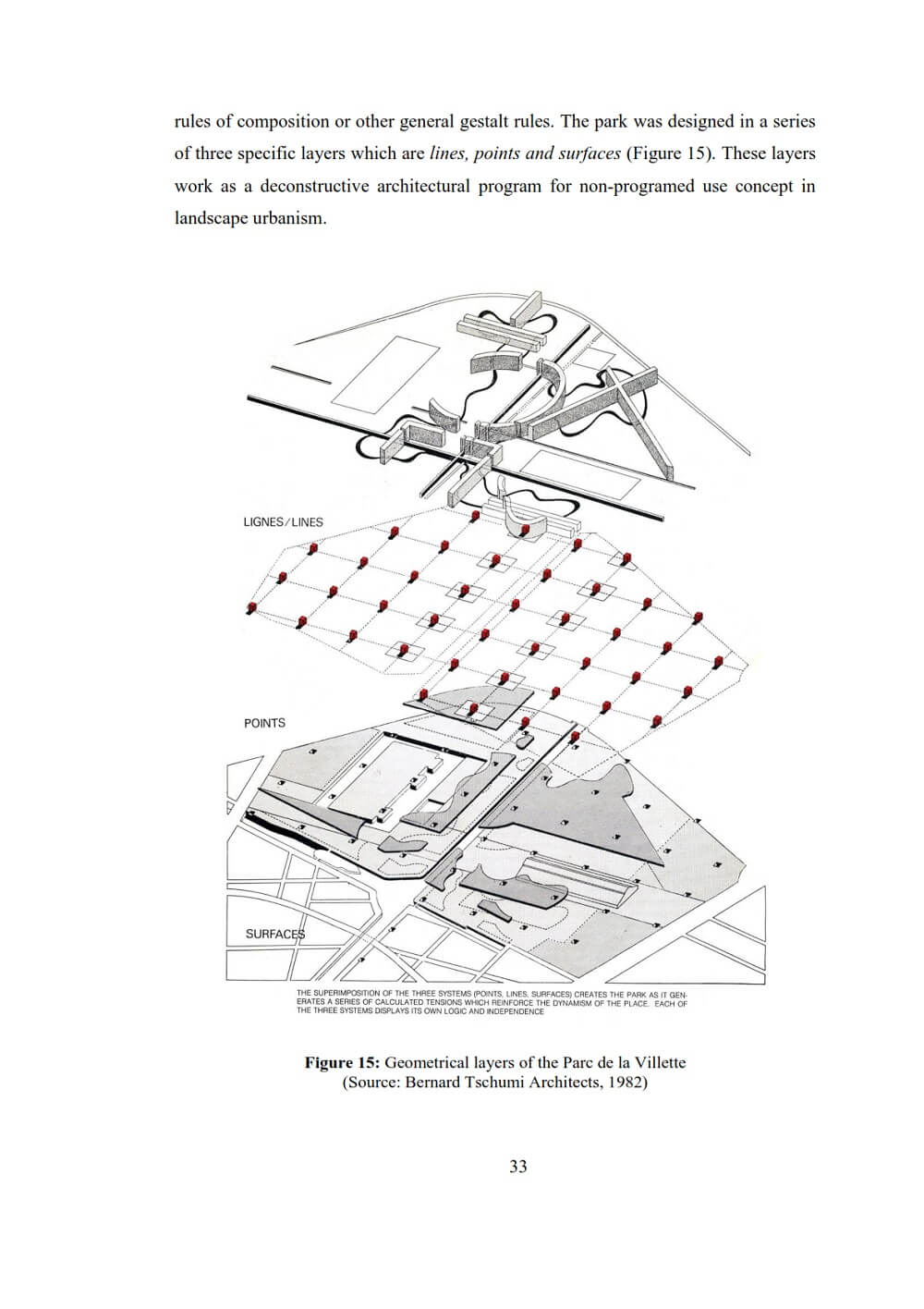 Roads/ Patters


Points



Surfaces



Path
rapidly growing field, as the world's population continues to urbanize. Urbanists play an important role in shaping the future of our cities, and in making them more 
livable, 
sustainable, 
and equitable 
places to live.
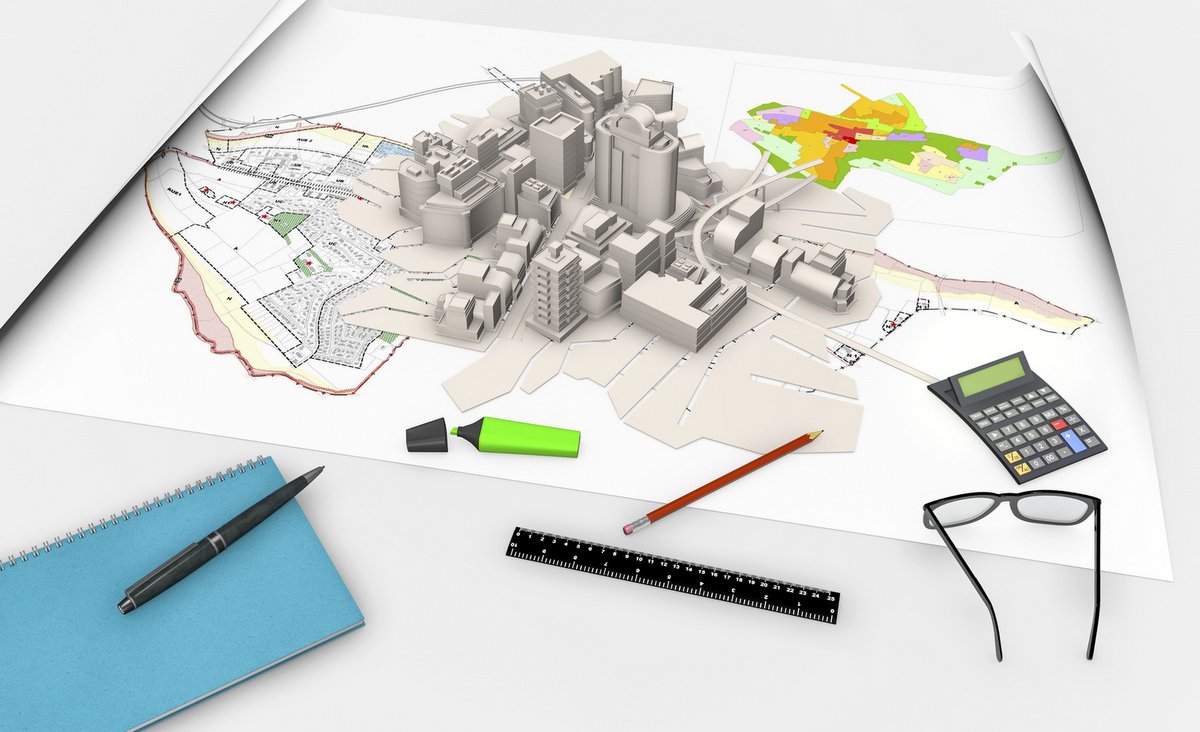